Ještě jednou k výběru zvuku
Studie kolektivní imunity odhalila podle ministra zdravotnictví Adama Vojtěcha v české populaci velmi nízký počet nakažených nemocí covid-19. Pohybuje se kolem jednotek promile, řekl dnes na tiskové konferenci k předběžným výsledkům studie: ODHLÁŠKA: Mezi 26.549 testovanými v Praze, Brně, Litoměřicích a na Olomoucku bylo 107 dosud neodhalených pozitivních testů. Podle ministra Vojtěcha je výsledek očekávaný a je možné, že lokální ohniska budou v ČR ještě několik let.
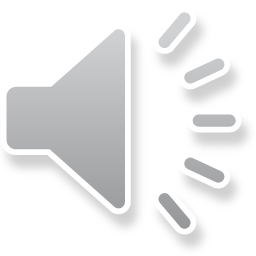 A teď k úkolům
Koronavirová pandemie zasáhla chod mnoha různých institucí. Ani lékárny nejsou výjimkou. To, jakým způsobem se změnil režim v nemocniční lékárně v Hradci Králové, komentuje farmaceutka Jana Horáková.
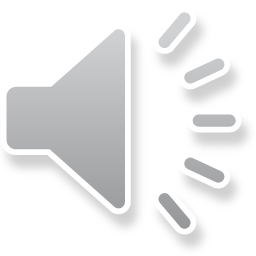 Úkoly
Zdravotníci riskujú svoje zdravie a zdravie svojich blízkych každý deň. V nemocnici svätého Michala v Bratislave počas pandémie evidovali dvoch nakazených -  jedného lekára a jednu zdravotníčku. Personál trpí nedostatkom ochranných prostriedkov a nemocnica postráda nevyhnutné bezpečnostné opatrenia. O praktikách zamestnávateľa a o ťažkej práci zdravotníkov nám viac povie zdravotná sestra Kristína Lišková.  
Zvuk: Bola som ja aj kolegyne a kolegovia s nakazeným. Ďalej sme museli chodiť do práce, jedenkrát nás testovali a ďalej povedali, že už nás testovať nebudú, len pokiaľ budeme mať príznaky. Bolo nám povedané, že aj keď budeme pozitívni, ale budeme bez týchto príznakov, tak budeme chodiť naďalej do práce. Nemôžeme nijako protestovať, nemôžeme dať výpoveď, nemôžeme čerpať dovolenky, nemôžeme sa proti tomuto ani postaviť. Takže nemôžeme nič, len poslúchať. Ďalšia vec, dajú nám len jednu jednorazovú rúšku a hovoria, že to nám má stačiť, plus rukavice jednorazové. Myslím si, že toto nie je adekvátne správanie a týmto nás ani nevážia.
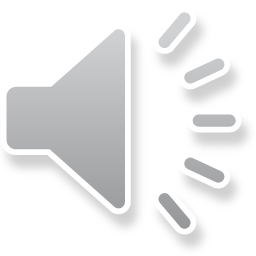 Úkoly
OHLÁŠKA: Školy se stále ještě musejí učit, jak zacházet s nejrůznějšími programy umožňujícími online výuku, říká žákyně prvního ročníku na Gymnáziu Kroměříž Barbora Veselá. Za poslední týdny tam vystřídali systémy Bakaláři, Zoom, Microsoft Teams, Google Meet i zadávání úkolů přes školní webové stránky.
ZVUK: Objevilo se docela dost problémů, protože se zjistilo, že přes Bakaláře nemůžeme my jako studenti odesílat zprávy, i když to od nás učitelé očekávali. Potom se našel problém se Zoomem ohledně bezpečnosti. Studenti poukázali na to, že to může být nebezpečné používat, protože to vlastní někdo z Číny a neví se přesně, co se s těmi údaji stane.
ODHLÁŠKA: Před počítačovou verzí platformy Zoom varoval i Národní úřad pro kybernetickou a informační bezpečnost.
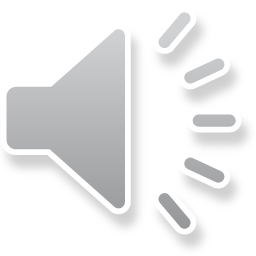 Úkoly
Vládní omezení zavedené kvůli koronavirové epidemii zahrnuje také kostely. Bohoslužby se nesmí za přítomnosti lidí konat, a kostely nemohou věřícím otevřít své dveře. Zákaz se týká rovněž  kostela svatého Jakuba, jednoho z největších a nejznámějších kostelů v Brně. Jejím farářem je Jan Pacner, který se v rozhovoru vyjadřuje nejenom k současné situaci, ale také například k živým přenosů mší a k pomoci, kterou věřícím nabízí.
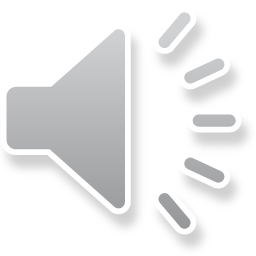 Úkoly
Lidé si čas doma krátí pozorováním ptactva. Jejich data pomáhají ornitologům s výzkumem
 
S karanténními opatřeními přibylo také lidí, kteří chodí pozorovat ptáky do přírody nebo je sledují doma z okna. Vyplývá to z dat ornitologů. Počty ptáků a jejich druhy si lidé zapisují a více než kdy jindy také posílají výsledky svých pozorování odborníkům. Aktuálně se kdokoli může zapojit na stránkách České společnosti ornitologické do pozorování čápů bílých při hnízdění. Více informací o tom, jak se zúčastnit, přináší ornitoložka Gabriela Dobruská.
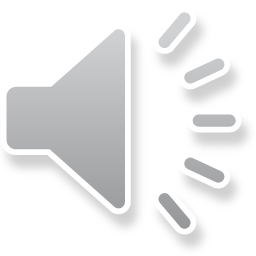 Úkoly
Na území České republiky hygienici evidují téměř čtyři tisíce vyléčených osob z nákazy koronavirem. Jedním z uzdravených lidí je také jedenadvacetiletý Petr z Opavy, který spolu se svými rodiči patřil mezi první nakažené obyvatele slezského města. O průběhu nemoci, reakci okolí a jeho názoru na covid-19 řekl: ZVUK
Odhláška: V České republice se daří zpomalovat nárůst počtu nakažených a vláda postupně uvolňuje svá předešlá omezení.
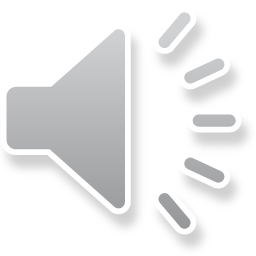